HIPAA Privacy and SecurityMandy Rand, IT Manager / HIPAA Security Officer
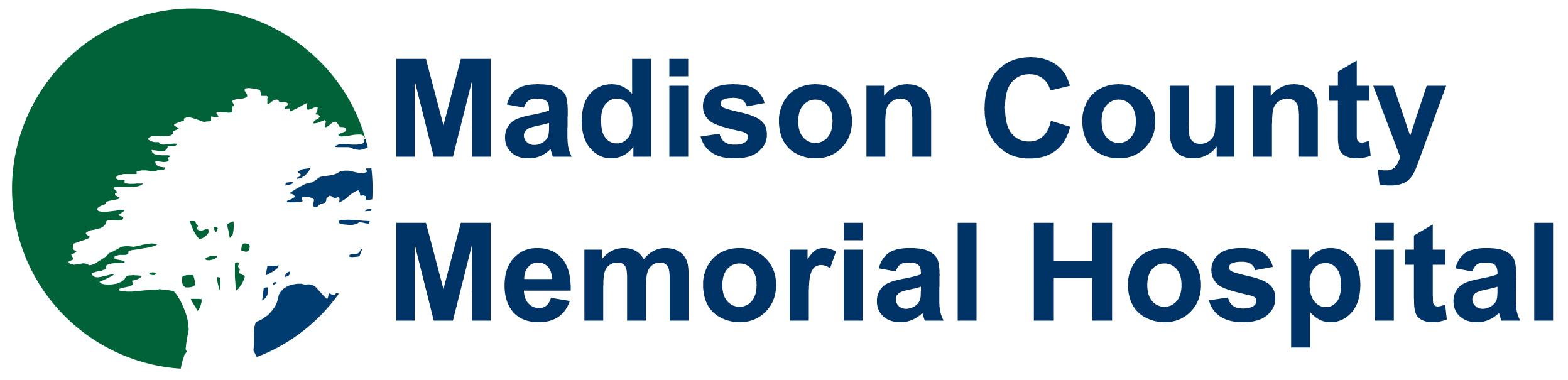 What IS HIPAA ?

●  The Health Insurance Portability and 
     Accountability Act is a federal law that protects 
     the privacy and security of patients’ health 
     information
The Privacy Rule provides for the protection of patient privacy and grants patients certain rights regarding their health information


The Security Rule provides for the security of electronically stored health information
How does HIPAA affect me?
MCMH requires ALL workforce members to sign the MCMH Confidentiality Agreement, and work together to protect the confidentiality and security of patient, proprietary, and other confidential information

“Confidentiality is everyone’s JOB, not everyone’s business”
Protected Health Information (PHI)
Applies to health information in all forms:
Written
Spoken
Electronic
Photographic
Etc
Identifiers that apply to patients, their families, household members and employers:
 
● Name						●  Health Plan Beneficiary	
●  Address (Street Address, City, 			●  Account Number
    County, Zip Code, or other	                                ●  Certificate/License Number
    Geographic Codes				●  Any Vehicle or Device Serial 
●  Dates related to Patient (DOB,			    Number
    DOS, etc)					●  Web URL
●  Age Greater than 89 (Due to			●  Internet Protocol (IP) Address
    The fact that >90 years of age			●  Finger or Voice Prints
    Population is relatively small			●  Photographic Images
●  Telephone Number				●  Any Other Unique Indentifying
●  Fax Number					    Number, Characteristic, or Code
●  E-mail Address					    (whether generally available in
●  Social Security Number				    the public realm or not)
●  Medical Record Number
Sharing of Information with Family and Friends Involved in the Patient’s Care by Physicians 
 
Generally you may share information directly relevant to the person’s involvement with the patient’s care or for payment related to care under the following circumstances:
 
If the patient is present or otherwise available prior to the disclosure, you must:
	●  Obtain the patient’s agreement or
	●  Provide the patient an opportunity to object, and they do not or
	●  Using professional judgment, reasonably infer from 
                      circumstances that the patient does not object 
 
If the patient is not present, or is incapacitated, or in an emergency situation, you may provide:
	●  The information directly relevant to family/friend’s 
                       involvement in the patient’s care, if you determine it is in 
                       the patient’s best interest
MCMH must take reasonable steps to make sure PHI is kept private.  Incidental disclosures happen when reasonable safeguards have been taken to protect a patient’s information and a visitor or another patient happens to hear or see the PHI that you are using.  You will not be liable for incidental disclosures, provided you are taking reasonable precautions.
 
	●  Dispose of PHI properly by shredding or placing in a locked 
                  shredding bin
	●  Remove patient labels from lab coats or scrub jackets 
                  before going outside
	●  When accessing PHI on a computer, be aware of anyone 
                   nearby and do not allow them to view your computer 
                   screen
	●  Log off or lock your computer prior to stepping away from It
             ●  Do not leave PHI on unattended desks, computer 
                     terminals, fax machines, or copiers
Safeguards (cont)

●  If you happen to notice PHI that is left out, do not read it – 
    close it or put it away
●  PHI used in public areas should be placed face down on the 
    desk/counter or placed in a folder
●  After business hours or when not in use, PHI should be 
    supervised or kept in a locked location
●  Avoid discussing PHI in public areas such as cafeterias and 
    hallways
Security (protecting the system and the information it contains) includes
protecting against unauthorized access from outside and misuse from within

hardware and software (Physical Computer Systems)
personnel policies
information practice policies
develop disaster/intrusion/response and recovery plans
designate security responsibilities
develop protocols regarding activities and security at personnel and work station level
Safeguards from fire, natural and environmental hazards and intrusions
General Security Awareness
Two Types of Security in HIPAA
Building\Physical Security
Building\Work Area Access
Locks and Keys
Badges\ID 
Security Officer
Printers\Copy\Fax Machines

Computer\Electronic Security
Computers
Location of PCs
Passwords\Log On
E-mail 
Faxes
General Security Awareness

Computer\Electronic Security
Computers
Location of PCs
Passwords\Log On
E-mail 
Faxes
Be aware of potential harm
Follow the e-mail policy
Don’t download non-MCMH approved programs
Don’t go to web sites that are not  work related
Report unknown or suspicious e-mail, attachments
Password Security

What is Password Security?
Don’t tell anyone your password.
Don’t tape your password to your monitor, keep it in a secure place! 
Change password if others know it
Enter your password in private
Guidelines for good passwords
Don’t
Choose a password that can be found in a dictionary
Choose a password that uses public information such as SSN, Credit Card or ATM #, Birthday, date, etc.
Reuse old passwords or any variation
Use user id or any variation
Guidelines for good passwords
Do
Use an easy to remember sentence
Eight or more characters
Use upper and lower case characters, numbers and a special character (!@$?)
Change to a completely new password each time 
Memorize your password
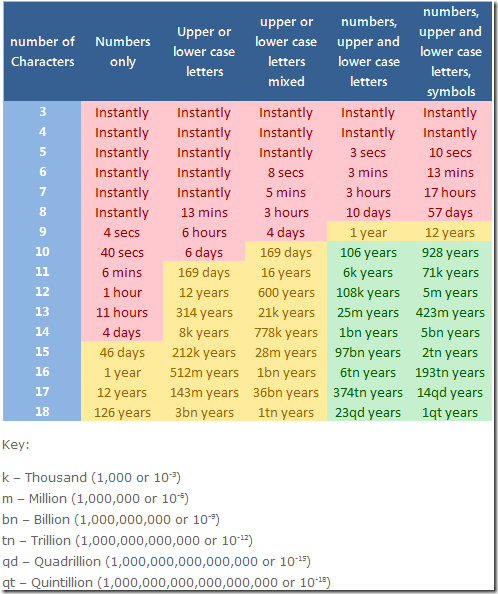 How long would it take a hacker to crack your password?
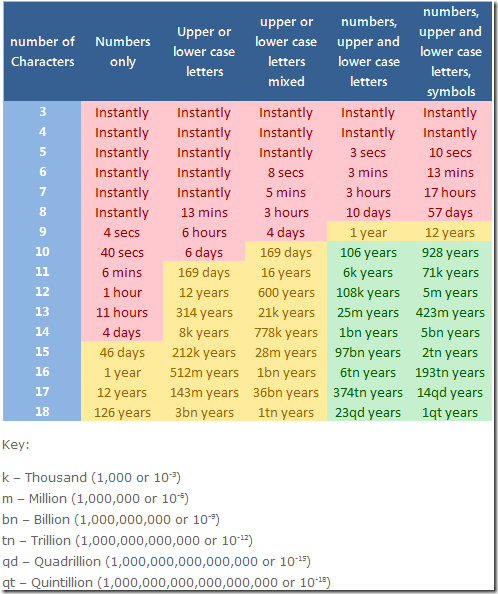 Examples of good passwords that are easy to remember:

Mary is 15!   
Will take the hacker 71,000 years to crack it.

I have 2 cats!
Will take the hacker 5 billions years.
Communicate Quietly

●  Make it a habit – always lower your voice when discussing 
    patient information
●  Try to discuss patient care privately
●  Stop the conversation if someone walks up while giving 
     report or rounding
●  Pull curtains between beds in semi-private rooms
●  Escort patient/family out of public hearing range
Use and Disclosure
 
USE is sharing of protected health information (PHI) within the MCMH network
DISCLOSURE is releasing or providing access to PHI to anyone outside of MCMH
 
Generally, you may use and disclose PHI for treatment, payment, and healthcare operations (TPO) of our organization WITHOUT patient authorization
If the requestor is not known to you, VERIFY their identity and authority before providing PHI
TPO
Treatment – Provision of healthcare by healthcare providers including coordination of care and referrals to other providers
Payment – Activities related to reimbursement and premiums such as billing, utilization review, and eligibility determinations
Operations – Examples are:  training programs, accreditation, credentialing, quality improvement activities, case management, and business planning
Use and Disclosure
 
Limited PHI may also be used or disclosed without patient authorization when required by law
Examples of disclosures required by law:
	●  Births and deaths
	●  Deaths from suspicious circumstances
	●  Disease reporting to the Department of Health for specific 
                    diseases identified by statute
                ●  Sudden Infant Death Syndrome (SIDS)
                ●  Child abuse or neglect
                ●  Abuse of the elderly, endangered, or impaired adult
                    NOTE:  Reporting of abuse of an individual who does not fall into these categories is                                                     	                 not allowed without authorization
	●  Intentional infliction of knife or gunshot wounds
	●  Reporting to registries, such as cancer or organ 
                     transplantation
                ●  Disclosure to regulatory agencies such as CMS, FDA, 
                     licensing boards, etc.
Any access, use, or disclosure of confidential information outside of your job duties is prohibited
 
Never share your password with anyone (this includes people working with you, for you, or under you or to IT personnel) and do not leave it accessible to anyone
 
Do not access information except to meet needs specific to your job
 
Signing the MCMH Confidentiality Agreement is a condition of employment at MCMH
 
Breach of confidentiality is a terminable offense
Faxing
 
●  Confidential data should be faxed only when mail will not 
    suffice
●  Faxes containing PHI and other confidential information must 
    have an official MCMH fax cover sheet
●  Reconfirm recipient’s fax number before transmitting.  Use 
    preset fax numbers when possible
●  Confirm receipt of fax
●  Notify your supervisor/HIPAA Office immediately if a fax is sent 
    in error
Printed PHI
 
Do not leave PHI “lying around” where others can see it
Do not put PHI, including patient stickers and medication labels, in the regular trash.  Shred or place in the locked shred bins
Obliterate patient information on IV bags or cover with white labels before placing in the regular trash
When retrieving information from the printer and mailing/faxing information, check every page to make sure it is the correct patient
Electronic PHI
 
Be aware of your computer screen
	●  Position your monitor so the screen cannot easily be seen 
                  by anyone passing by
	●  Minimize the screen if someone walks up
	●  Log off or lock your computer prior to stepping away from 
                  it
              ●  Encrypt any e-mail containing PHI sent over the internet
              ●  Remember that all e-mails are the property of MCMH
Passwords
 
	●  Always maintain and use passwords in a secure and 
                    confidential manner
                ●  Never share your password or use someone else’s sign on 
                     information
                ●  If you are asked to sign on using someone else’s 
                     information, refuse to do so and report them
Violations
 →  Violations of HIPAA are taken seriously and can result in 
     dismissal, fines, and/or imprisonment
 
→  It can happen to you if you inappropriately access a patient’s 
     record that is not part of your job duties
 
→  It can also happen to you if you disclose PHI to anyone outside 
     of MCMH

Accidental Disclosure
 
Mistakes happen… If you disclose private data in error to an unauthorized person or if you breach the security of private data
●  Acknowledge the mistake, and notify your supervisor or HIPAA Office immediately
●  Learn from the error – change procedures or practices as needed
●  Assist in correcting or recovering from the error ONLY if instructed to do so – do not try to cover it up or “make it right” on your own
Intentional Disclosure
 
If you ignore the rules and carelessly or deliberately use or disclose PHI inappropriately, you can expect MCMH disciplinary action, civil liability, and/or criminal charges
All intentional violations, known or suspected, must be reported immediately
	●  To be investigated and managed
	●  To be prevented from happening again
	●  Damages can be kept to a minimum
	●  To minimize personal risk
HIPAA Enforcement Requirements
 
●  Strict liability fines up to $1,500,000 per                   
     occurrence
●  Requirement that we notify AHCA of a                 
    “breach” including inappropriate access 
     to a patient’s record

You can be held personally liable!
What Can You Do To Help
●  Notify the MCMH HIPAA Office as soon as you suspect a possible breach
●  The HIPAA Office will then determine if any actual breach has occurred and take care of the notification process
●  Help us keep patient contact information current
●  Follow your department’s documentation requirements
●  Take steps to prevent breaches from happening in your department
●  Never access patient information except as needed to perform your job
●  When in doubt it is best to report
Remember:  Be Aware of PHI
 
●  When papers containing PHI are no longer needed, place them 
     in a locked shred bin
●  Be careful not to leave PHI at copy or fax machines, printers, or 
     in conference rooms
●  When retrieving information from the printer and mailing/faxing 
     information, check all pages to make sure it is the correct patient
●  Do not take patient charts out of the hospital
●  Turn computer screens away from traffic or use privacy screens 
     and be aware of those around you when using PHI on computers
●  Log off or lock your computer prior to stepping away.  You are 
     responsible for all access under your log-on credentials